M&E Policy and Framework in Somalia
10/28/2022
Dr. Abdirizak H. Mohamed
1
OUTLINE
COUNTRY PROFILE
NATIONAL DEVELOPMENT PLANS (NDPS)
POLICY REQUIREMENTS
HOW THE STATE LEVEL FEEDS INTO THE FEDERAL LEVEL
COUNTRY PROFILE
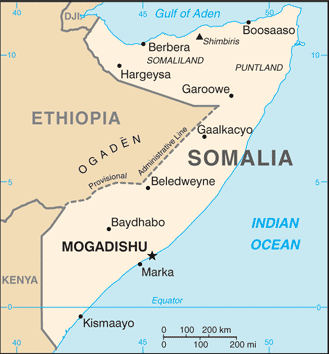 Somalia is mainland Africa’s easternmost country

Area
637,657KM2

Coastline
3,333km
(the longest coastline in Africa)

Population of 16,359,500
The Somali Democratic Republic, established after independence in 1960, collapsed in 1991 with the outbreak of civil war. 

In August 2012, Somalia passed a new provisional constitution, which established the federal government

Key federal member states are:
Puntland-1998
Jubaland-2011
South West-2002
Galmudug-2006
HirShabelle-2016
Somaliland
New President and Parliament elected in May 2022
NATIONAL DEVELOPMENT PLANS (NDPs)
NDDP 8 (2017-2019)                                   NDP9 (2020-2024)
NDP-8  drafted by the central government of Somalia since 1986.
It has a timeline of 3 years instead of the 5 fiscal years to create a solid futuristic plans
Aligned to the SDGS & Interim Poverty Reduction Strategy Paper (iPRSP)
NDP 8 outlined the data gaps and challenges associated with monitoring progress, and the plans in place to strengthen the national monitoring and evaluation system. 
A M&E Policy – establishing the requirements, roles and capacity development required to establish government-wide systems of monitoring and evaluation adopted at the federal and federal member state levels
Since the publication of NDP-8, progress has been made on three fronts: 
A national Strategy has been completed and adopted
A M&E Framework for monitoring NDP-8 has been implemented
The Somalia National Bureau of Statsitics has deepened its capacity and regular data collection for use by a wide range of stakeholders.
NDP9 has been built on the solid foundation of the prior NDPs
NDP 9 focuses on Economic Development and Poverty Reduction
The Government has aligned and mainstreamed the NDP-9 with the SDG’s to provide a national framework for institutional renovation. Eighty out of the 103 indicators from the NDP-9 are directly aligned with the SDG’s.
The key national priorities reflected by the NDP 9 include:
Inclusive and Accountable politics 
Improved security and Rule of law, and 
Improved Economic Development 
Social Development
The Somalia National Bureau of Statistics has the prime responsibility of collecting, disseminating  data as related to the indicators for NDP-9.
The National Monitoring and Evaluation (M&E) Framework
Adopted in 2018, the purpose is to:
provide a guide for carrying out a well-coordinated system of M&E across the Federal Government of Somalia  (FGS) and Federal Member States (FMSs)
improve the performance of the public sector. 
manage the implementation - particularly of M&E – of programs and projects by the Public Sector.
establish common structures and standards across the entire public sector for tracking progress in the implementation and evaluation of all an M&E system for the NDP 8 
Establishes a clear framework for the institutionalization of monitoring and evaluation in the public sector as well as provides guidelines for the co-ordination, administration and general management to implementers.
Built on six principles, namely: Managing for results, Value for money, Accountability, Ownership, Partnership, Learning, Ethics and integrity
Not yet an independent national evaluation body
Policy Requirements
Monitoring and Evaluation: 
Focuses the coordination M&E activities for upwards reporting to MOPIED. 

Performance Progress Reviews and Reporting: 
MoPIED is the custodian of the policy
National Bureau of Statistics (NBS) has the legislative mandate for the collection, dissemination and publication of national statistics and data, while the Directorate of M&E has the mandate for oversight of all monitoring and evaluation in the national system.
Reflects the  periodic reviews of physical and financial performance through Quarterly, Bi-annual and Annual Reviews.
 The policy requires that M&E results are usable to inform decision making to improve service delivery.
Continued…..Policy Requirements
Roles and Responsibilities: 
Focuses on effective coordination of public institutions, beginning with a clear understanding of the roles they play and how this will contribute to an effective national M&E system.
Federal line ministries, member states, local governments and other government agencies, have a duty to collect up the management information relevant to the NDP as outlined in the M&E Policy and as directed by NBS and MoPIED.
Coordination with development partners remains critical  as the FGS expands its capacity to collect and maintain management information on a sustainable basis

Capacity Development in M&E and Compliance: 
Under the leadership of the M&E Directorate of MOPIED, FGS will develop capacities at all levels to ensure Effective Implementation of the M&E Policy. 
Compliance in this Policy conforms to the guidelines, standards, operating procedures and regulations.
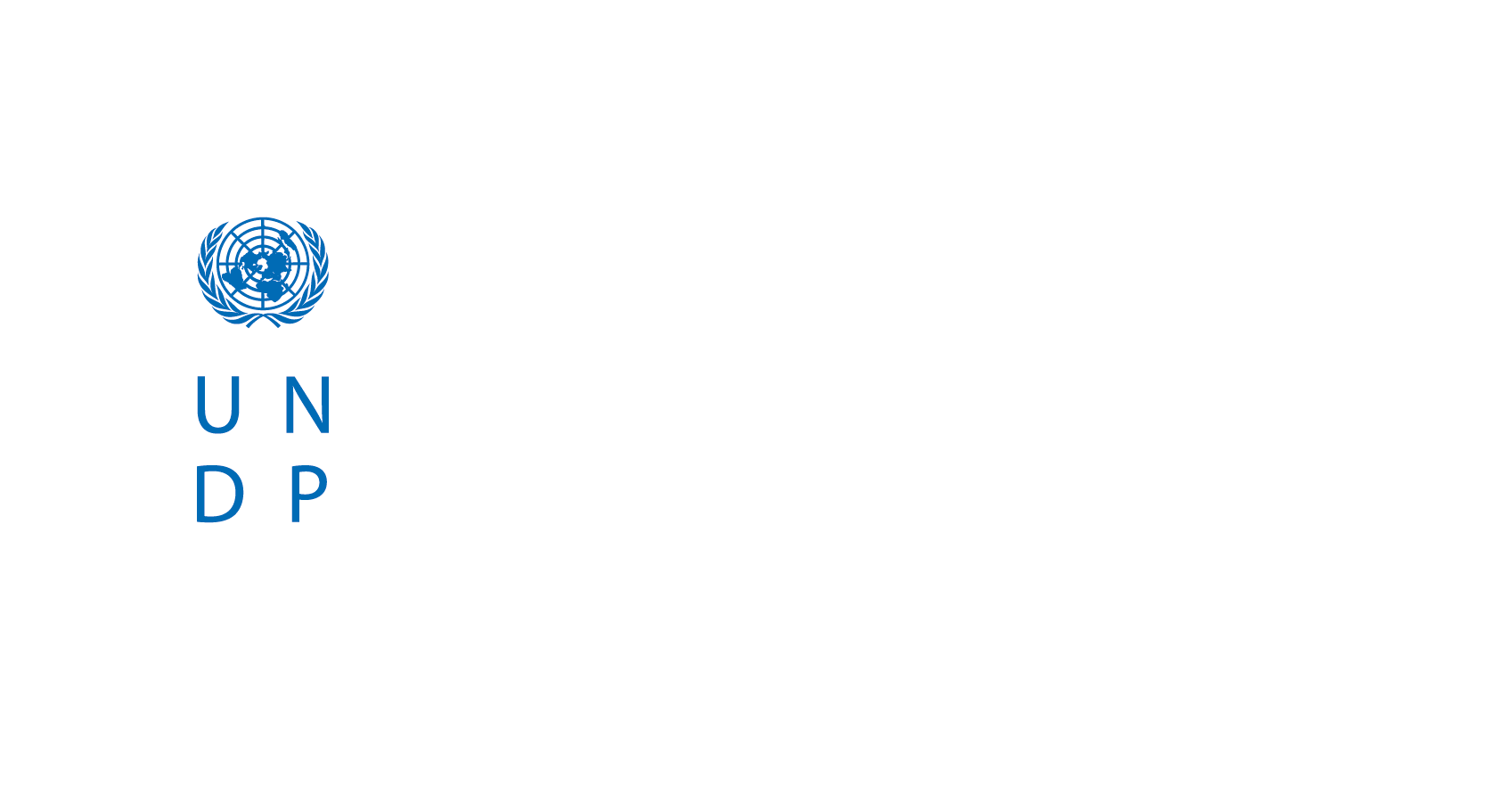 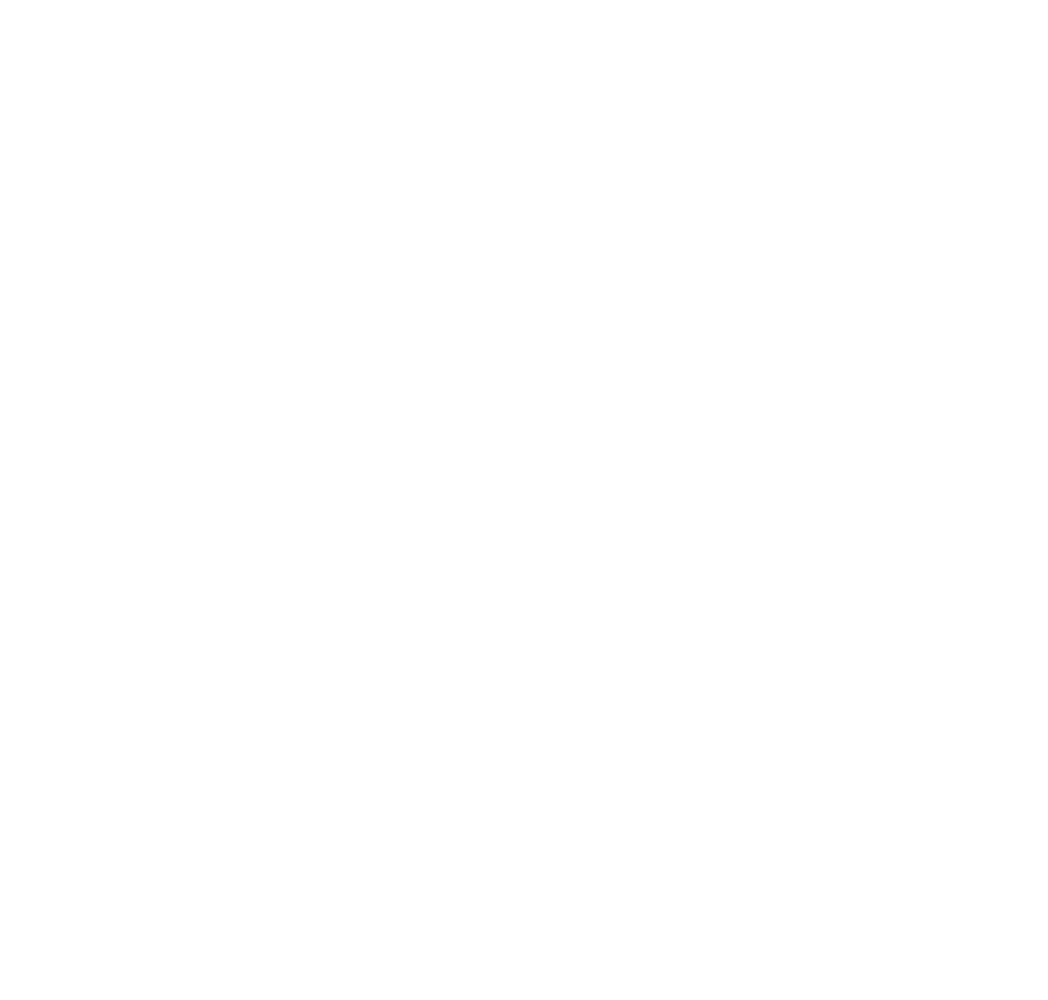 THANK YOU